NCOK 25 feb 2022
                  GEBIEDSGERICHTE AANPAK met de boer aan het roer
van overschot-  naar tekortgebied
ammoniakale stikstof met zwavel
met precisie toegediend   juiste N, in wortelzone, bij start van grasgroei, - 20% dosering
2 technieken               Inline blenden      Precisiebemester Rijnland
Precisiebemestingscooperatie RIJNLAND te Wassenaar   NCOK 25 2 2022
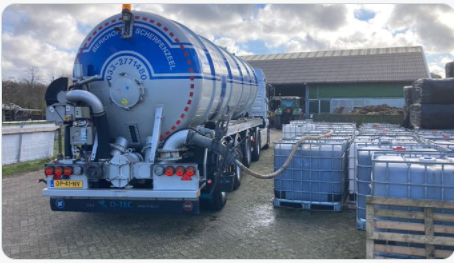 OPSLAG
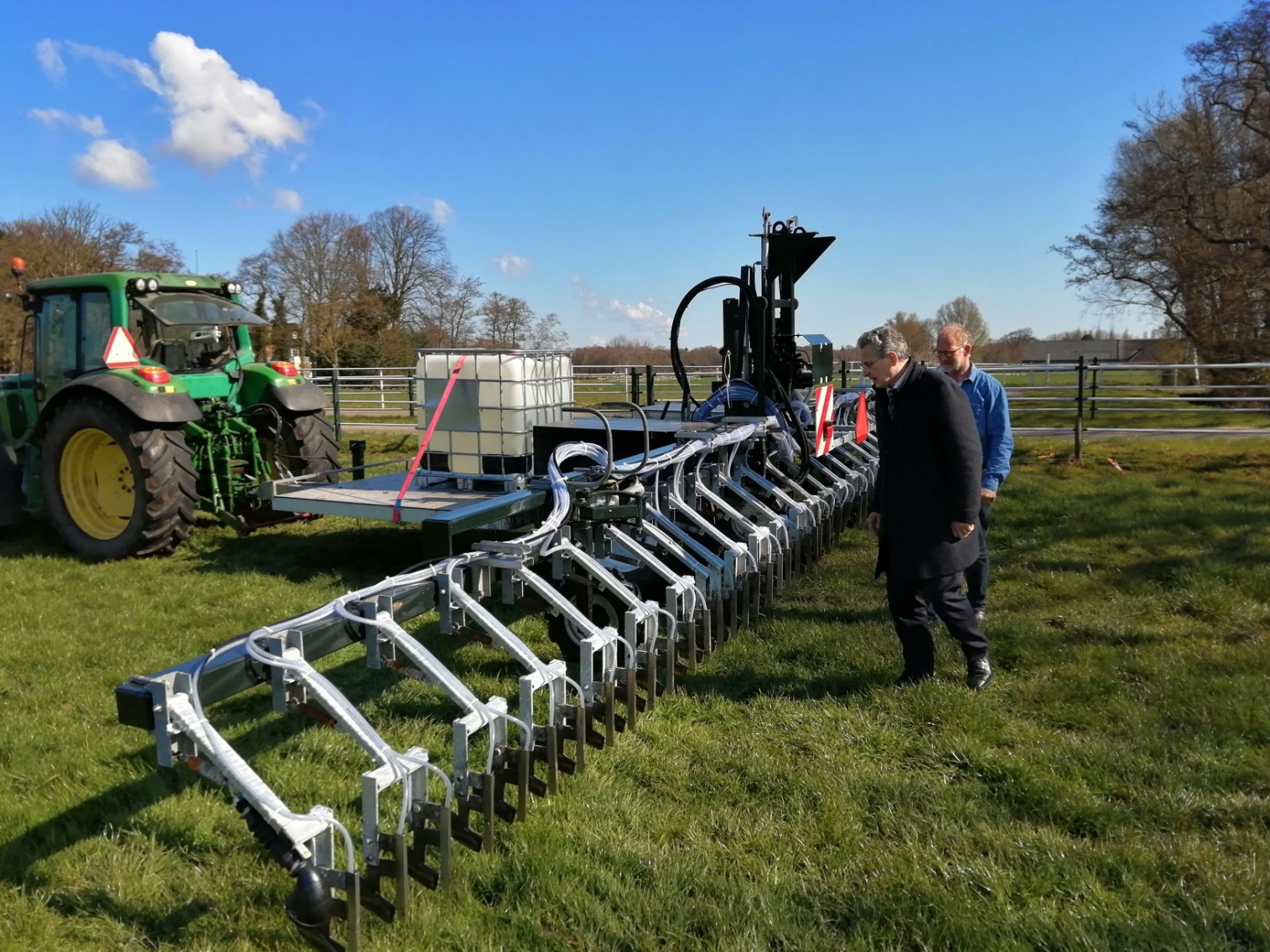 Precisiebemester voor Nieuw Nederlands Bemesten :                              Achter de koeien aan
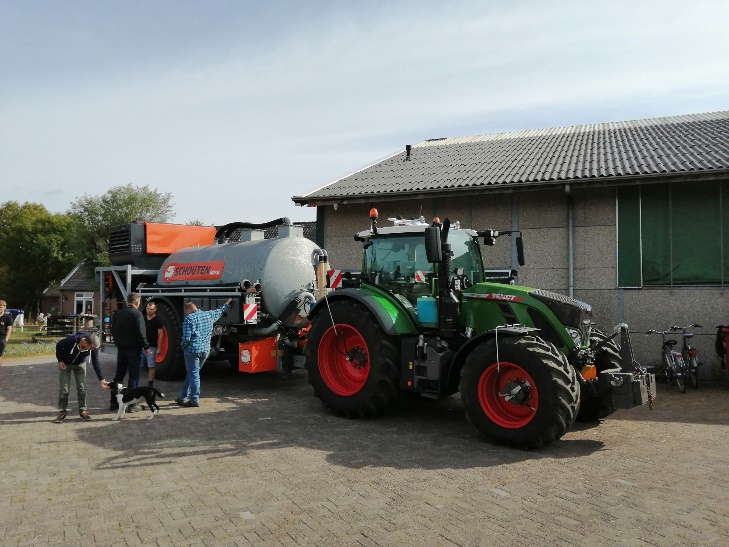 Loonwerker voor het sleepslangen
Precisiebemestingscooperatie RIJNLAND te Wassenaar   NCOK 25 2 2022

           Nitraathoudende N-kunstmest (KAS) vervangen, zo doe je dat .
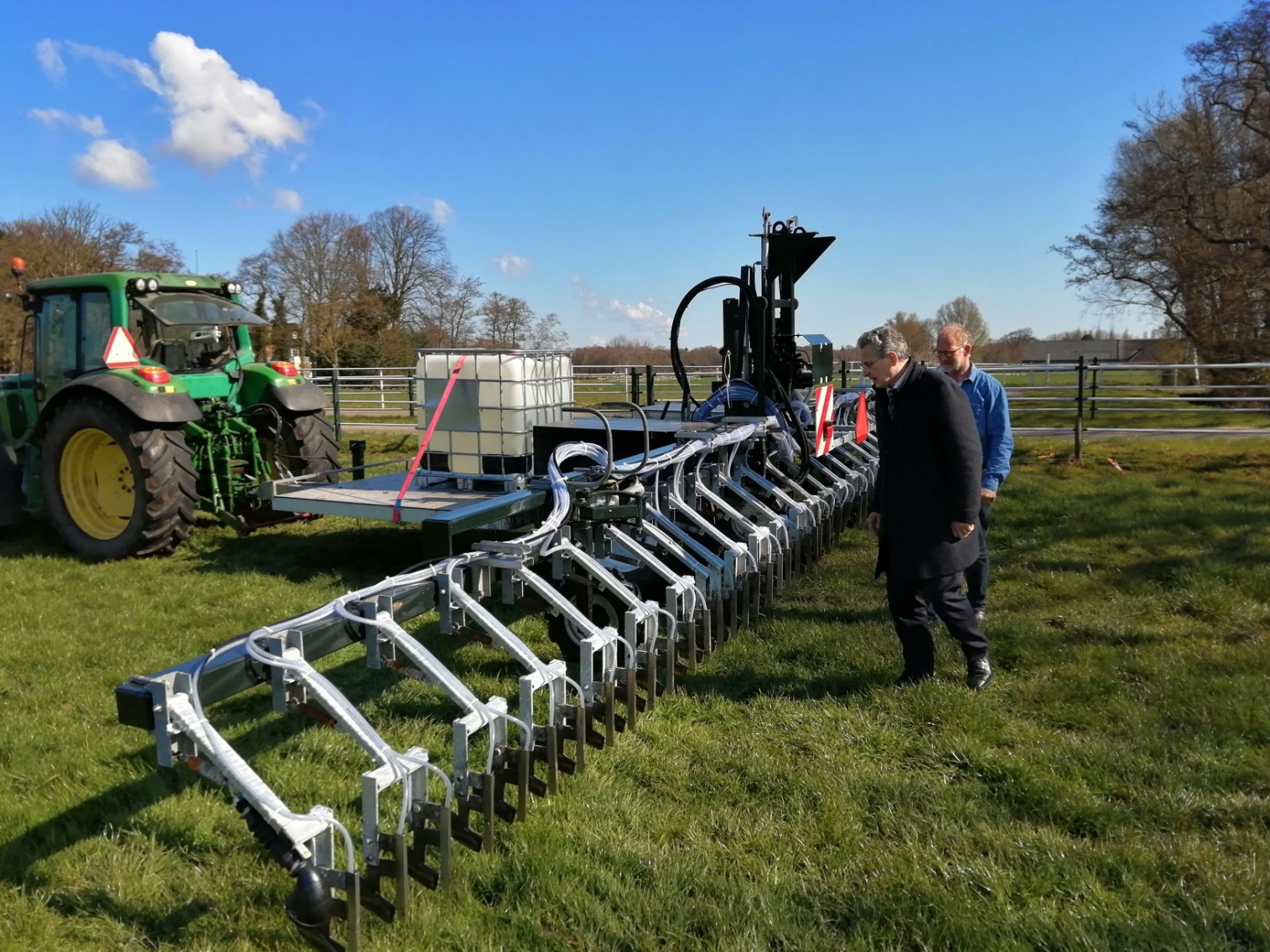 Precisiebemester RIJNLAND voor Nieuw Nederlands Bemesten :                              Achter de koeien aan
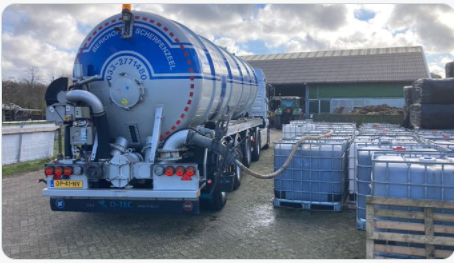 VOORJAAR : ZA  oplossing
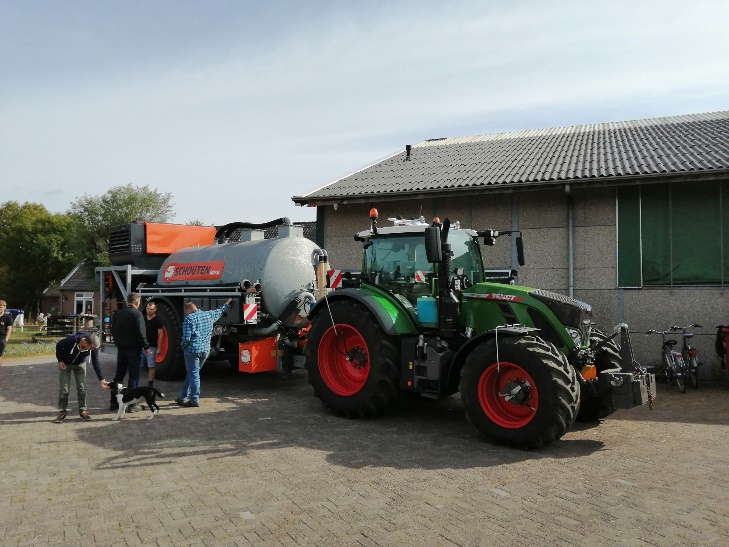 ZOMER : Mineralenconcentraat
Sleepslangen op maat 
    - 20 % N voorjaar  
    - 10 % N zomer

  of met de Rijnland:      Alleen ZA
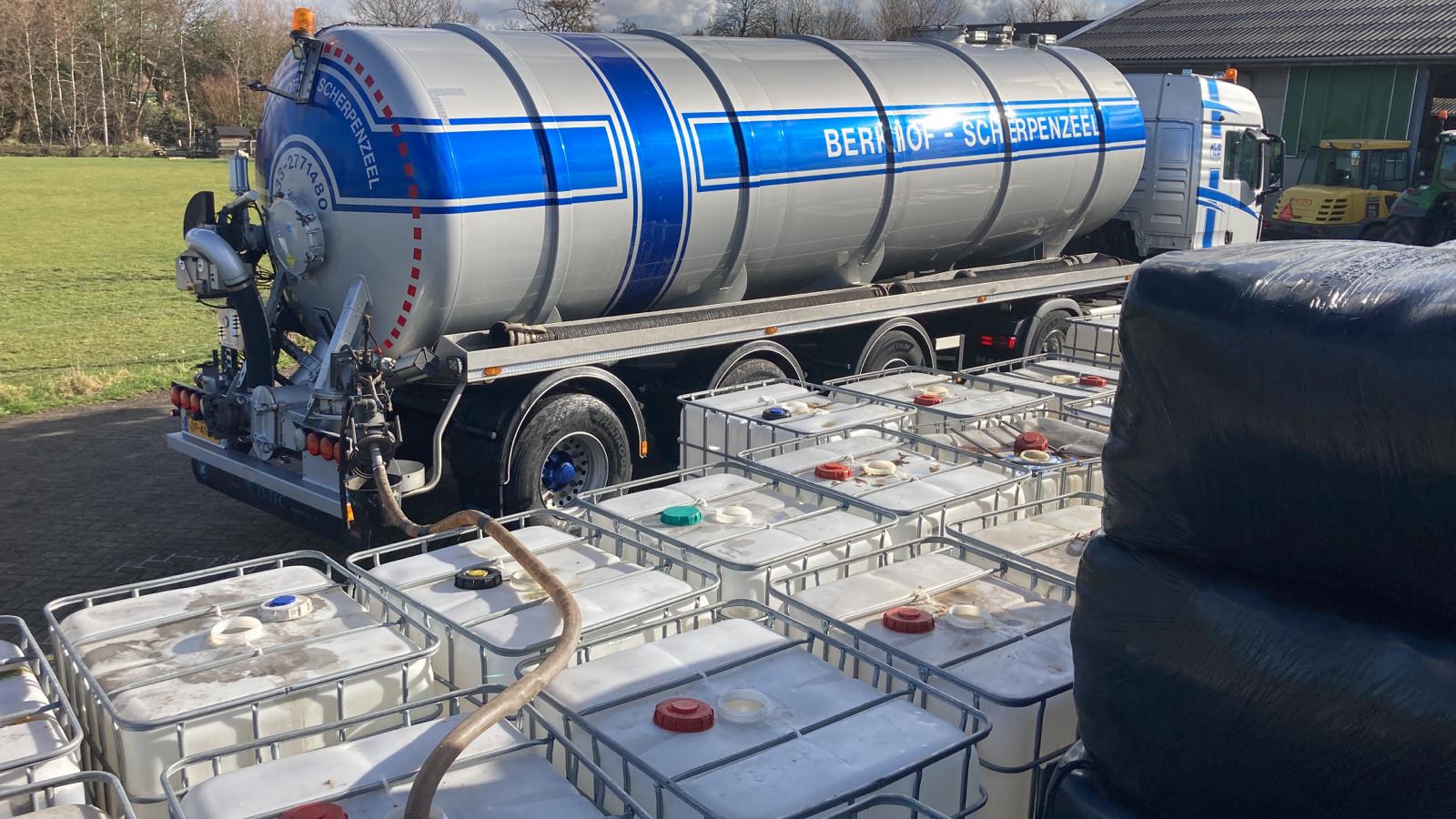 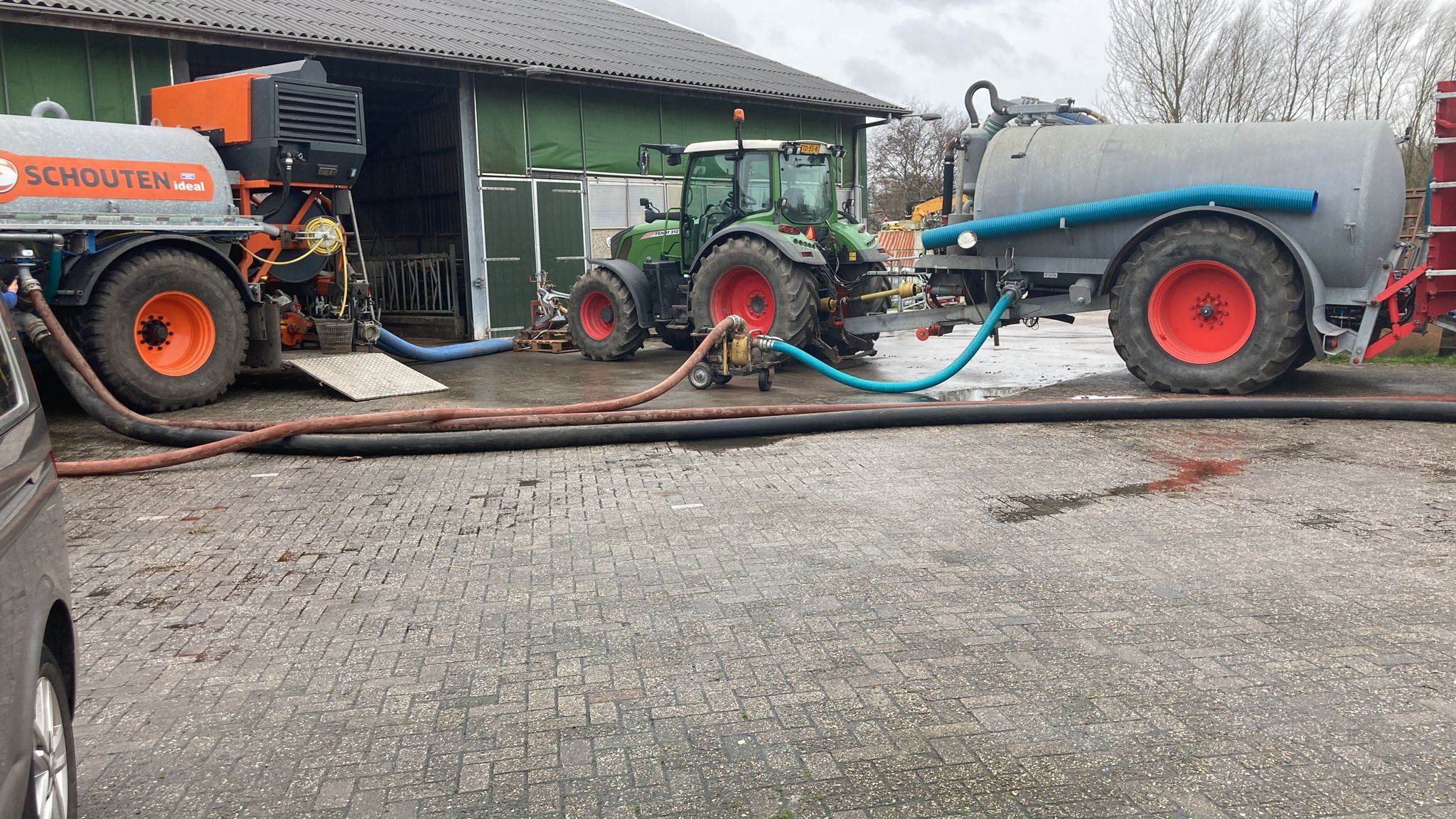 Inline blending  
21 feb 2022   Wassenaar
HET DRAAIT OM DE LOGISTIEK
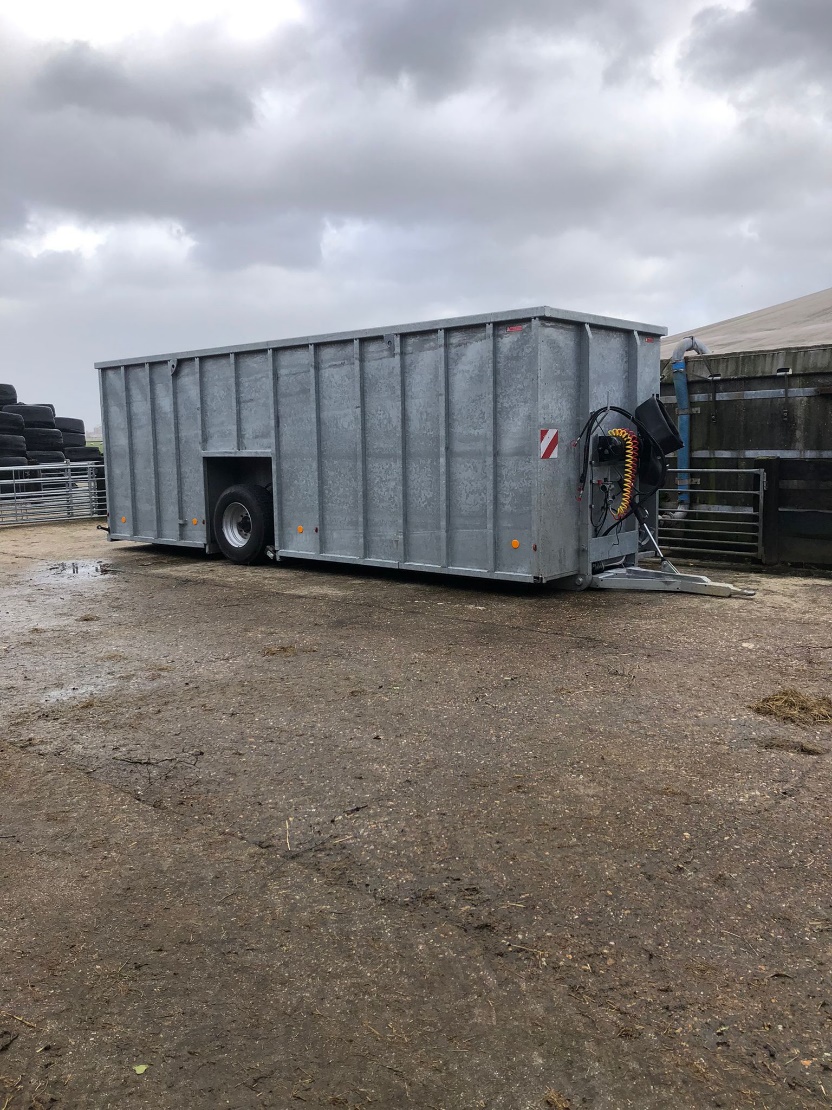 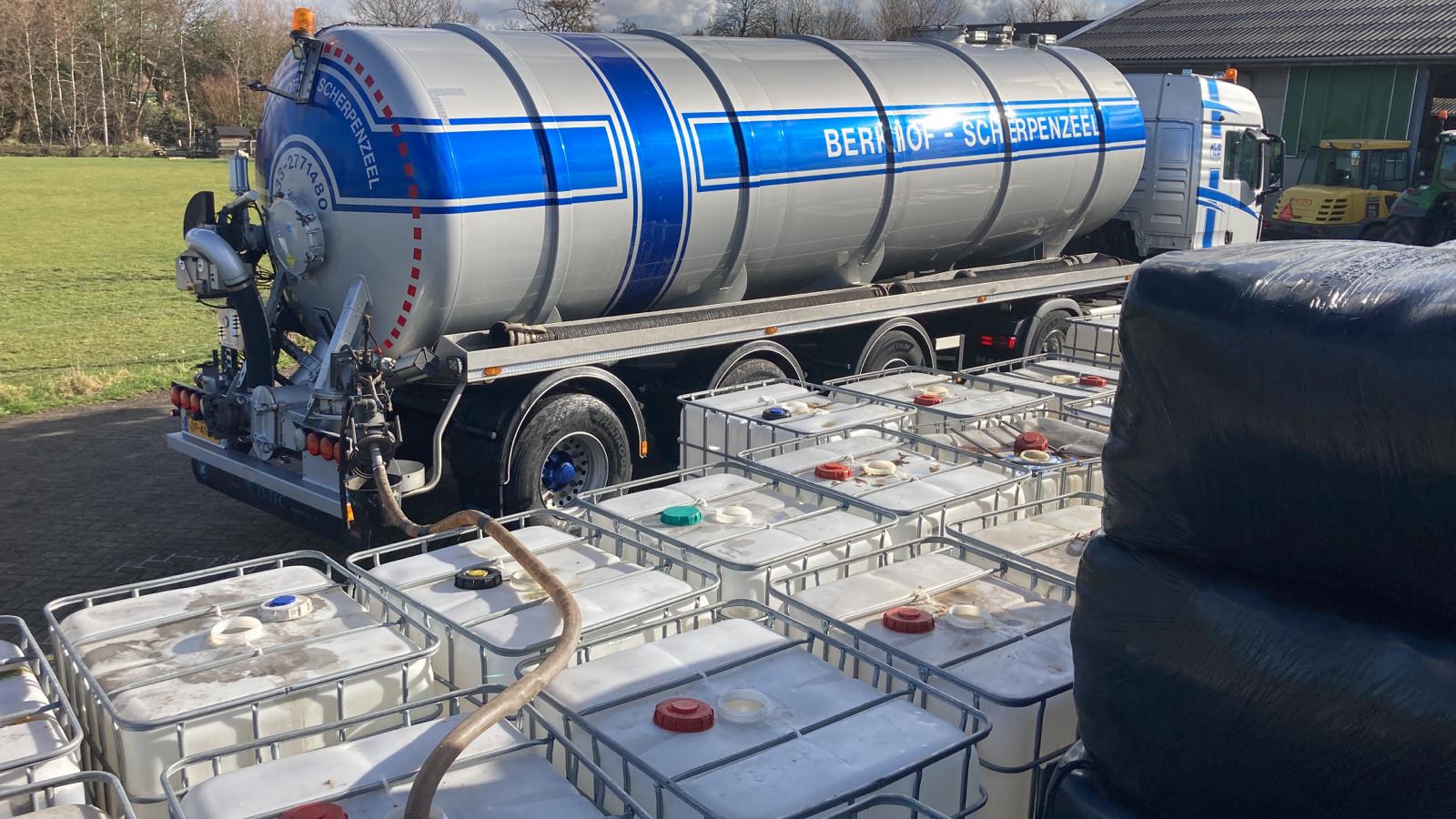